A Private Sector Approach to Negotiations
Yvette Hoskings-James
Private Sector Negotiations-Similarities with International  Treaty/Convention Negotiations
Complex
Financial Implications
Technical  Issues
Multiparty
International/Multicultural
Working to a timetable
Approach to Negotiations
Assertive Approach
Assertive- Does not mean unfair, dishonest, unethical or aggressive

Assertive - Being firm, tough, confident, focused and willing to do a deal that is in the interest of all parties

Win-Win Approach achieves long lasting positive results
Assertive Approach
What is your approach?
Do you know your value and strengths?   
What do you have that the other parties value or need?
What do the other parties have that you value or need?
Can you identify  matters which can be agreed that benefit all parties?
Planning and Preparation
Planning and  preparation-key part of  successful negotiations
Take a step back and look at different points of view 
What do you want to achieve?
What do the other parties want to achieve?
Identify common goals
Identify differences
What do you need to protect?
What can you trade?
What are your must haves?
Do you have alternative plans and options if you cannot achieve your ideal outcome?
Negotiation Team
Right people for the job-identify their roles
Authority  of  team members
Internal kick off meeting before  start of negotiations
discuss issues 
identify risks and  consider steps/actions to manage risks 
ensure  all team members have a good understanding of the key issues- not just their area of expertise
 work out your approach and strategy
Negotiation Team
Need senior people/decision makers to buy into strategy/approach before start of negotiations
However  strategy/approach may need to  change , therefore  need to keep them updated on key issues and changes-so there are no surprises at  the last minute
Negotiation Team-Role of the lawyer
What  is the role of the lawyer?
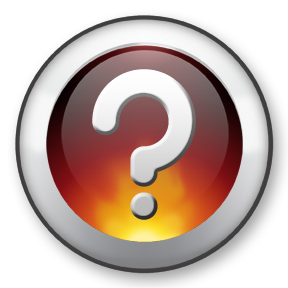 Role of the lawyer
Wise counsel
Negotiator
Adviser (reactive/proactive)
Legal Drafting
Strategist
Risk Analyst
Risk Manager
Deal maker
Negotiating the terms of the deal
Be assertive
Remember your strategy
Communications
External
are  you effectively communicating your points to the other parties?
internal 
 keep key people who are not part of the negotiation team regularly updated
update team members if negotiations are taking place in groups
Negotiating the terms of the deal
Protect your position
Have a logical  reason for your position

Mutual problem solving
what is the real issue that the other parties are concerned about?
can you see a solution? 
Are their concerns valid (e.g. based on previous experience)?
Negotiating the terms of the deal
Avoid assumptions
Make sure all parties have the same understanding of the terms of the deal
Does the final documented deal reflect the negotiated deal?
Discussion
Various newspapers have recently reported  Quamrul Chowdury’s ( lead climate negotiator of the LDC Group) comments regarding the  willingness of LDCs  to accept commitments to reduce greenhouse case emissions:
Key points:
All countries should commit to reducing greenhouse gas emissions. However, the LDCs National Appropriate Mitigation Actions ( NAMAs) should be supported
 Although LDCs are least responsible for increasing emissions, they are ready to help cut back emissions.